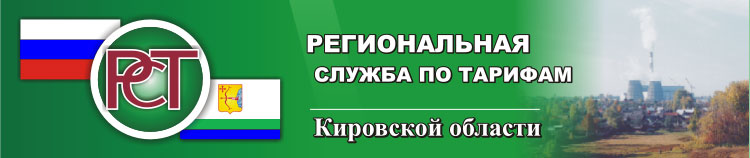 Тема выступления:
«Планируемые изменения действующего законодательства в сфере регулирования тарифов. 
Программы энергосбережения.»
спикер – Троян Григорий Вячеславович, 
                заместитель руководителя РСТ Кировской области
1
Введение критериев сетевых организаций (Федеральный закон от 01.04.2020 № 84-ФЗ)
Законом установлены только полномочия Правительства Российской Федерации об установлении Критериев сетевых организаций в сферах теплоснабжения, водоснабжения и водоотведения (СО).
Критерии должны будут утверждены актом Правительства Российской Федерации
2
Введение критериев сетевых организаций (Федеральный закон от 01.04.2020 № 84-ФЗ)
Критерии СО должны будут применяться при регулировании тарифов на период с 01.01.2022 года (Статья 3 № 84-ФЗ)
Применяются исключительно к теплосетевым организациям (ТС) и транзитным организациям (ВС и ВО)!
Проект постановления Правительства Российской Федерации о критериях СО планируется принять в апреле 2021 года
3
Проекты Минстроя России о Критериях СО(в сферах ТС и ВиВО):
- владение на праве собственности или ином законном основании сетями:
а) МО, в границах которого система ТС, 500 тыс чел и более – не менее 3 км в двухтрубном исчислении, 
МО 1 млн чел и более – не менее 10 км 
б) от 250 тыс чел до 500 тыс чел – не менее 1 км в двухтрубном исчислении, 
МО от 500 тыс чел до 1 млн – не менее 3 км 
в) менее 250 тыс чел – не менее 500 метров в двухтрубном исчислении, 
МО от 250 до 500 тыс чел – не менее 1 км, 
МО менее 250 тыс чел – не менее 500 метров ;
4
Проекты Минстроя России о Критериях СО(в сферах ТС и ВиВО):
-  доля собственного потребления не более 20 % в одной ЦСВиВ (от общей тепловой нагрузки, присоединенной к принадлежащим им на праве собственности или ином законном основании тепловым сетям); 
наличие аварийно-диспетчерской службы; 
наличие сайта в сети «Интернет».
5
Проекты Минстроя России о Критериях СО(в сферах ТС и ВиВО)
Критерии СО не применяется к: 
- гарантирующей организации/единым теплоснабжающим организациям, 
- концессионерам (считается только имущество в концессии), 
- собственникам сетей, транспортирующим более 50 % объема ЦСВиВ или системы ТС
6
Проекты Минстроя России о Критериях СО(в сферах ТС и ВиВО)
Что делать собственникам, не попавшим  под критерии? 
Практика электросетевых организаций. 

Работа по анализу и совершенствованию критериев СО федеральными органами исполнительной власти будет продолжена
7
НОВАЯ МОДЕЛЬ РЫНКА ТЕПЛОВОЙ ЭНЕРГИИ - «АЛЬТЕРНАТИВНАЯ КОТЕЛЬНАЯ» (АК).
Федеральный закон №190-ФЗ (глава 5.1);
Постановление Правительства РФ от 15.12.2017 №1562 «Об определении в ценовых зонах теплоснабжения предельного уровня цены на тепловую энергию …»
8
Основные отличия ценообразования в ценовых зонах теплоснабжения от традиционных методов
1. Устанавливается предельный уровень цены исходя из возмещения расходов на строительство и эксплуатацию новой «альтернативной» котельной;
2. Цены на тепловую энергию (мощность), поставляемую потребителям, определяются соглашением сторон договора, но не выше предельного уровня цены, за исключением Концессии. 
3. Плата за подключение к системе теплоснабжения устанавливается соглашением сторон, если соглашение не достигнуто – обращение в регулирующий орган. 
4. Единая теплоснабжающая организация и теплосетевые организации заключают договоры оказания услуг по передаче тепловой энергии, теплоносителя по ценам, определяемым соглашением сторон договора, за исключением Концессии.
9
Критерии отнесения поселения, городского округа к ценовым зонам теплоснабжения
1) наличие утвержденной схемы теплоснабжения поселения, городского округа; 
2) наличие совместного обращения от исполнительно-распорядительного органа МО и ЕТО (нескольких ЕТО) в Правительство РФ об отнесении поселения, городского округа к ценовой зоне теплоснабжения, в зоне деятельности которой находятся источники тепловой энергии;
3) наличие согласия высшего исполнительного органа государственной власти субъекта РФ.
10
НОВАЯ МОДЕЛЬ РЫНКА ТЕПЛОВОЙ ЭНЕРГИИ  «АЛЬТЕРНАТИВНАЯ КОТЕЛЬНАЯ» (АК).
Первый опыт в Кировской области:
  Распоряжением Правительства РФ от   08.02.2021 года № 279-р к ценовой зоне теплоснабжения отнесено муниципальное образование «Город Кирово-Чепецк»
11
Цена АК в муниципальных образованиях Кировской области
12
Законопроект Минстроя России о подключении к коммунальным сетям
ВНЕСЕН В ПРАВИТЕЛЬСТВО РФ 13 ОКТЯБРЯ 2020 ГОДА 

Законопроект Минстроя России предполагает: 
установление единых ставок для субъекта Российской Федерации; 
 применение единых стандартизированных ставок ТОЛЬКО по решению субъекта Российской Федерации; 
 включение в ставки мероприятий по строительству/реконструкции «последней мили», а также реконструкции/модернизации имеющихся сетей; 
 расходы ресурсоснабжающей организации «за пределами» стандартизированных ставок, которые он понес в целях осуществления подключения заявителя, не компенсируются
13
Законопроект Минстроя России о подключении к коммунальным сетям
Стандартизированные ставки
Ставка на протяженность в сфере теплоснабжения; 
Ставка на врезку, камеры, колодцы; 
Ставка на «бумагу и чернила»; 
Расширить перечень дифференциации (способы прокладки, ГНБ и пр.).
Установление на основании факта прошлых лет
14
Законопроект Минстроя России о подключении к коммунальным сетям
Планируется расширить перечень дифференциации 
(способы прокладки, ГНБ и пр.) 
Пример (сфера водоснабжения и водоотведения) 
С1 – выполнение организационно-технических мероприятий 
С2 – строительство сетей диаметром при однотрубном исполнении (до 40 мм, 41-70 мм, 71-100 мм, 101-150 мм, 151-200 мм, 201-250 мм)
С3 – строительство сетей диаметром при двухтрубном исполнении (до 40 мм, 41-70 мм, 71-100 мм, 101-150 мм, 151-200 мм, 201-250 мм), 
С4 – строительство сетей методом ГНБ (до 40 мм, 41-70 мм, 71-100 мм, 101-150 мм, 151-200 мм, 201-250 мм), 
С5 – строительство сетей с устройством асфальтобетонного покрытия при однотрубном исполнении(до 40 мм, 41-70 мм, 71-100 мм, 101-150 мм, 151-200 мм, 201-250 мм), 
С6 - строительство сетей с устройством асфальтобетонного покрытия при двухтрубном исполнении, 
С7 – строительство насосной станции мощностью (до 15, 16-30, 31-50, 51-100, 101-200, 201-250 м³/сут)
15
Изменение подпункта 15 пункта 2 статьи 146 НК РФ(введено в действие с 01.01.2021 года Федеральным законом 320-ФЗ)
1. Операции по реализации товаров (работ, услуг) организациями, признанными несостоятельными (банкротами), не признаются объектом налогообложения НДС.  

2. Организации, признанные несостоятельными (банкротами), не вправе принимать к вычету НДС по приобретенным товарам (работам, услугам).
16
Изменение подпункта 15 пункта 2 статьи 146 НК РФ(введено в действие с 01.01.2021 года Федеральным законом 320-ФЗ)
В соответствии с Правилами регулирования цен (тарифов) в сферах ТС, ВС и ВО, ТКО установленные тарифы могут быть пересмотрены в текущем периоде в целях приведения ранее принятых решений об установлении тарифов в соответствии с законодательством РФ на основании заявлений регулируемых организаций!
17
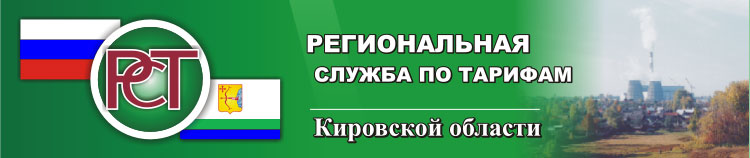 Требования к программам энергосбережения и повышения энергетической эффективности
Организации, осуществляющие регулируемые виды деятельности, обязаны разрабатывать и реализовывать программы в области энергосбережения и повышения энергетической эффективности (ст. 25 Федеральный закон от 23.11.2009 № 261-ФЗ) 
Регулирующие органы на основании заявлений организаций, осуществляющих регулируемые виды деятельности устанавливают требования к программам в области энергосбережения и повышения энергетической эффективности (постановление Правительства Российской Федерации от 15.05.2010 № 340)
Формирование производственных и инвестиционных программ организаций, осуществляющих регулируемые виды деятельности, должно осуществляться с учетом программ в области энергосбережения и повышения энергетической эффективности таких организаций!
18
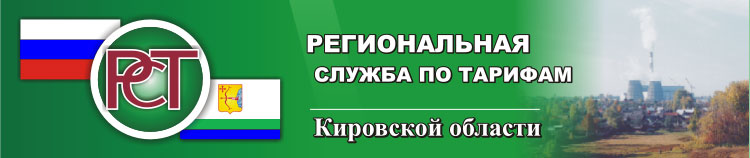 Действующие решения РСТ Кировской области в сфере энергосбережения
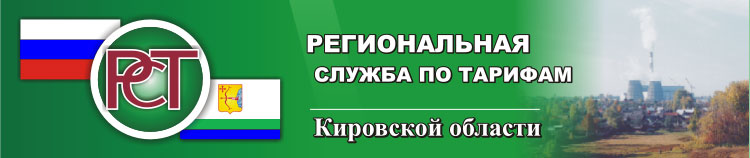 Динамика утверждения (наличия) программ в области энергосбережения и повышения энергетической эффективности регулируемыми организациями
20
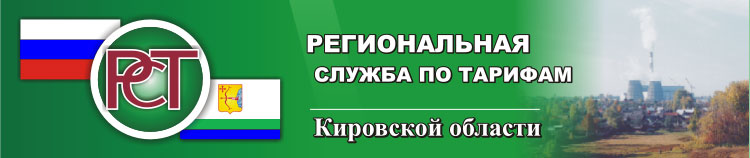 Характерные отклонения от требований нормативных актов
1.   Отсутствие пояснительной записки к Программе (Приказ Минэнерго России от 30.06.2014 № 398).
2.  Программа содержит только энергосберегающие мероприятия и затраты на их проведение, при  этом целевые показатели и показатели  энергетической эффективности отсутствуют.
3.  Программа содержит только целевые показатели энергетической эффективности, при  этом энергосберегающие мероприятия и затраты на их проведение отсутствуют.
4.  Запанированные мероприятия не приводят к экономии энергетических ресурсов.
5.  Целевые показатели рассчитаны в  процентах, должны быть рассчитаны в натуральном и стоимостном выражениях для последующего определения показателей энергетической эффективности (статья 25 Федерального закона от 23.11.2009 № 261-ФЗ).
6. Программа и отчет не содержит целевого показателя по наличию осветительных устройств с использованием светодиодов, утвержденного Постановлением Правительства Российской Федерации от 27.09.2016 № 971. Уровень 2020 года – не менее 75 % общего объема используемых осветительных устройств. (Планируется запрос в РСО о фактической доле!)
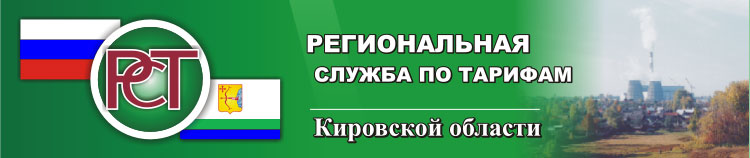 Характерные отклонения от требований нормативных актов
7. Ежегодные отчеты о фактическом исполнении установленных требований к Программам и предложения по установлению требований к Программам представлены в РСТ Кировской области с нарушением срока. В соответствии с пунктом 14 постановления Правительства РФ от 15.05.2010 № 340 срок представления -  1 февраля года, в котором требования к программе должны быть установлены (скорректированы).
8. Отчеты о фактическом исполнении предусматривает 3 отчетные формы (Приказ Минэнерго России от 30.06.2014 № 398):
         - Приложение № 4 «Сводная форма мониторинга реализации программы»;
         - Приложение № 5 «Отчет о достижении целевых показателей»;
         - Приложение № 6 «Отчет реализации мероприятий».                     
9. Отчеты о фактическом исполнении установленных требований не содержат данных, позволяющих идентифицировать предоставленный отчет:
         - Наименование и ИНН регулируемой организации;
         - Данные для обратной связи (исполнитель, контактный телефон, адрес электронной почты);
         - Подпись руководителя регулируемой организации.
10. При определении целевых показателей энергосбережения в стоимостном выражении неверно применены цены на энергетические ресурсы 
(Например: 45,0 руб./ кВт.ч, 3000,0 руб./куб.м дров и др.).
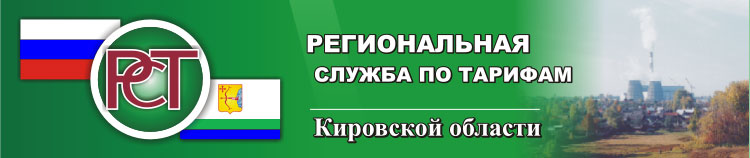 Ответственность регулируемых организаций за нарушение законодательства 
в области энергосбережения и энергоэффективности
Отсутствие программ в области энергосбережения и повышения энергетической эффективности организаций с участием государства и муниципального образования, организаций, осуществляющих регулируемые виды деятельности 
Статья 48 Федерального закона № 261-ФЗ, часть 10 статьи 9.16 КоАП
Должностные лица
30-50 тыс. руб.
Юридические лица
50-100 тыс. руб.
Непредставление отчета о реализации мероприятий в сфере энергосбережения и повышения энергетической эффективности  
Решение правления РСТ Кировской области от 15.03.2013 N 8/1, часть 1 статьи 19.7.1 КоАП
Должностные лица
3-5 тыс. руб.
Юридические лица
50-100 тыс. руб.
23
Экономия расходов
24